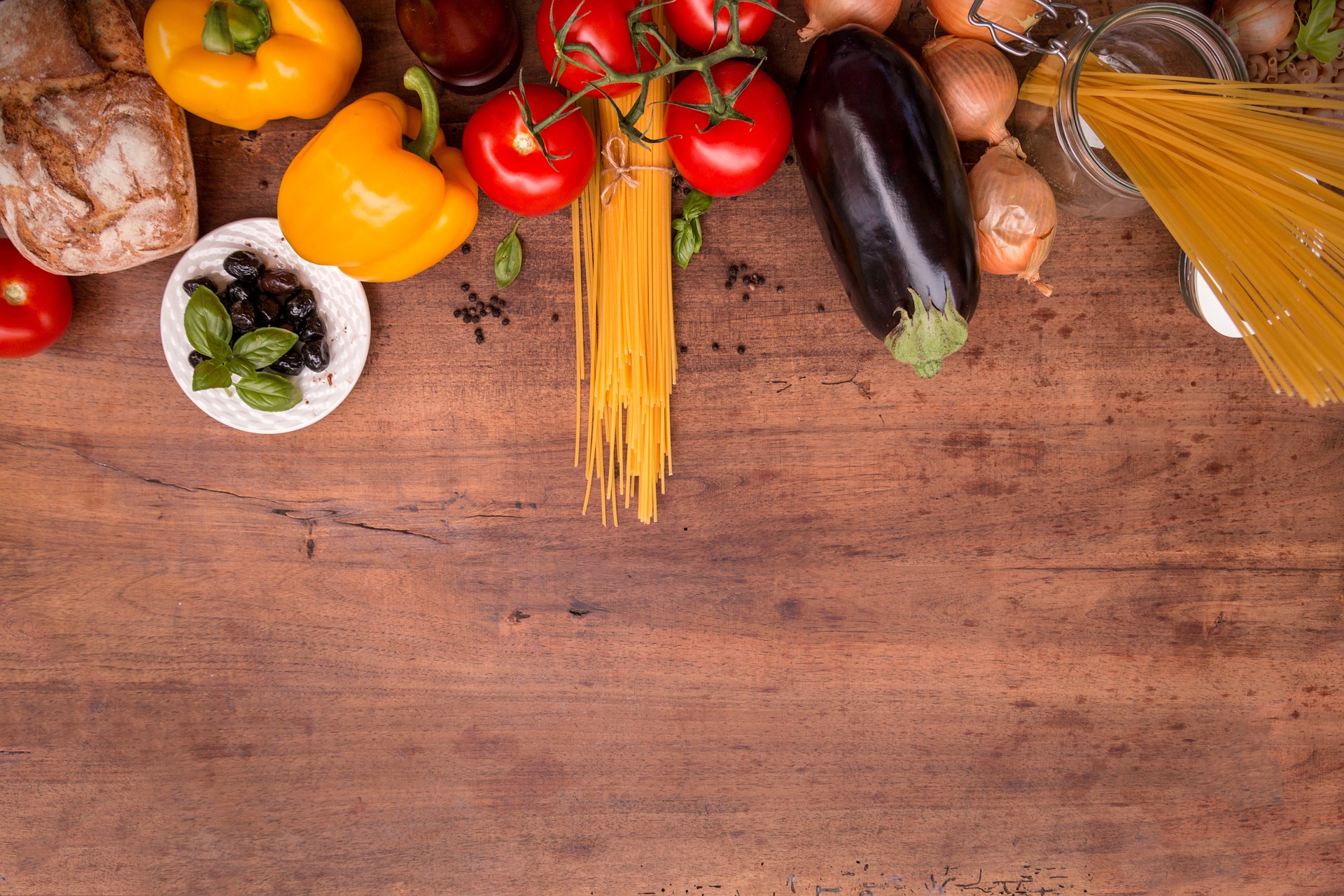 Mikroživiny
Rychlé opakování – Jaký je význam mikroživin ve stravě člověka?
Vitaminy a minerální látky si lidský organismus většinou nedokáže vytvořit sám. Až na výjimky jsou tedy mikroživiny esenciální. Níže je souhrn fyziologických funkcí, které by se neobešly bez přítomnosti vitaminů či minerálních látek:
Metabolismus živin
Antioxidační funkce
Katalýza chemických reakcí
Strukturální funkce – kosti a zuby či hormony
Nervosvalová dráždivost
Homeostatické mechanismy jako osmolalita či pH
Vitaminy- úvod
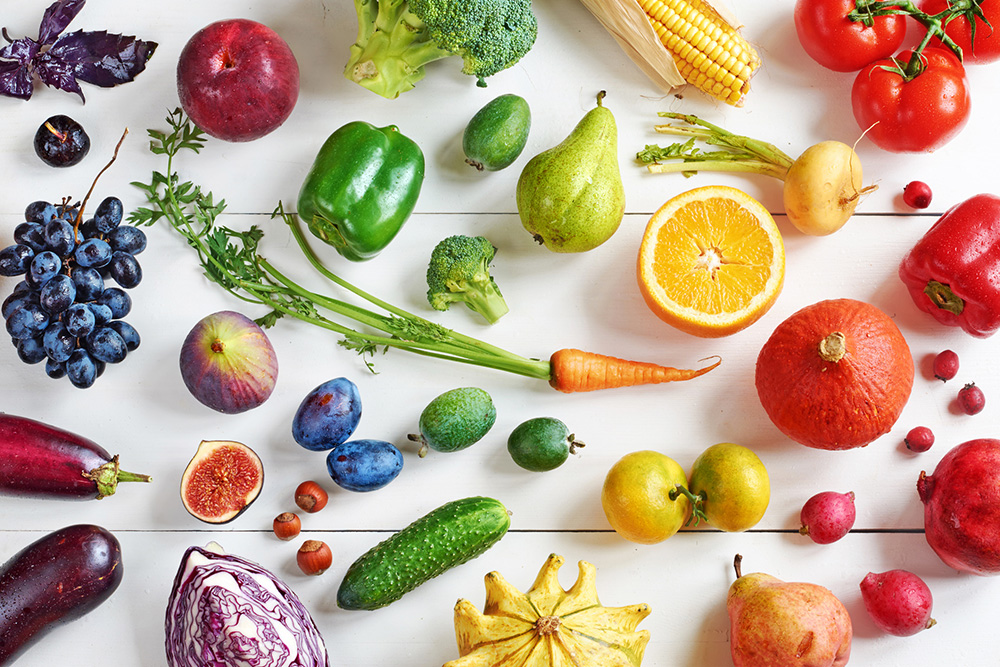 Základní dělení vitaminů
Mikroživiny ve stravě člověka
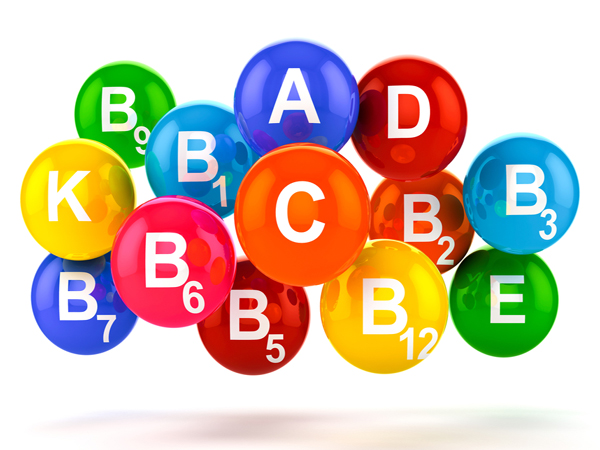 Vitaminy a minerální látky jsou obecně spojovány s ovocem a zeleninou. Mezi další dobré zdroje patří zároveň obilniny a  celozrnné produkty, ořechy, semínka, luštěniny, droždí a některé živočišné zdroje jako například vnitřnosti, mořské ryby a plody či mléčné produkty a vejce, ale také maso.
Pro adekvátní příjem mikroživin obecně je tedy potřeba pestré a komplexní stravování.
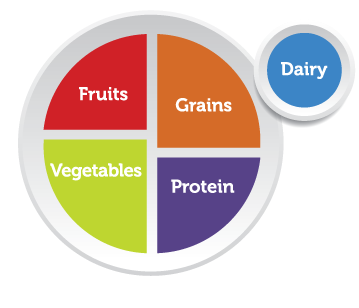 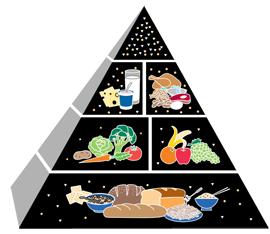 Mikroživiny ve stravě člověka
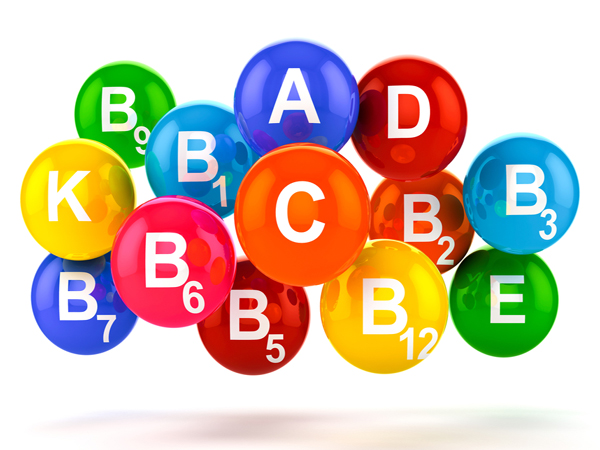 S adekvátním příjmem mikroživin souvisí pojem doporučená denní dávka (DDD).
Dodržování DDD zajišťuje adekvátní příjem mikroživin s cílem vyhnout se jak sníženému tak naopak příliš vysokému příjmu těchto živin.
Ještě je možně se setkat s pojmem UL (z angl. „upper level“), který udává horní hranici přijmu, které ještě nezpůsobuje zdravotní komplikace.
Vitaminy ve stravě člověka
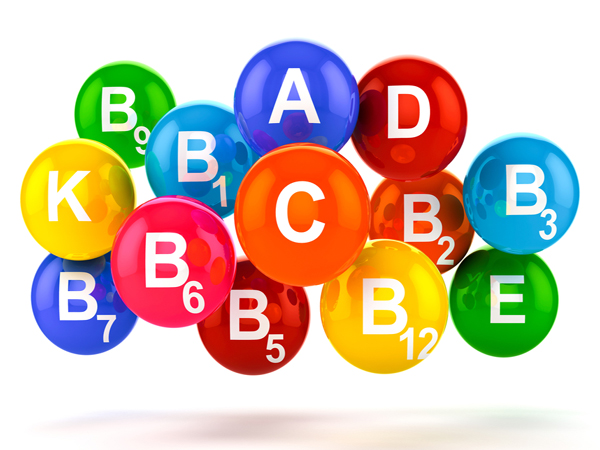 Specifikem vitaminů jsou projevy nedostatku či naopak jejich nadbytku ve stravě. Vzhledem k poměrně pestré škále působení na fyziologii člověka se setkáváme s různými patologickými projevy ve vztahu k jednotlivým vitaminům.
Projevy nedostatku označujeme jako:
Hypovitaminóza (krátkodobý či částečně nedostatečný příjem vitaminu)
Avitaminóza (absolutní nedostatek vitaminu ve stravě – hladomor, malnutrice)
Projevy nadbytku označujeme jako:
Hypervitaminóza (u některých vitaminů může vést až k otravě organismu – zejména vit. rozpustné v tucích)
Vitaminy obecně, jejich fyziologický význam a zdroje
Přehledné informace o jednotlivých zástupcích najdete v přiložených PDF materiálech.
Zaměřte se zejména na informace týkající se jejich fyziologického významu v organismu, jejich zdroje v potravě a projevy nedostatku.

PDF k vitaminům

Dále v prezentaci jsou vitaminy přiblíženy formou videa.
Přehledné informace o vitaminech ABCD
Zdroj: https://www.youtube.com/watch?v=FmafhSMv0e0
Přehledné informace o vitaminu E
Zdroj: https://www.youtube.com/watch?v=iRBNGg19dl0
Minerální látky- úvod
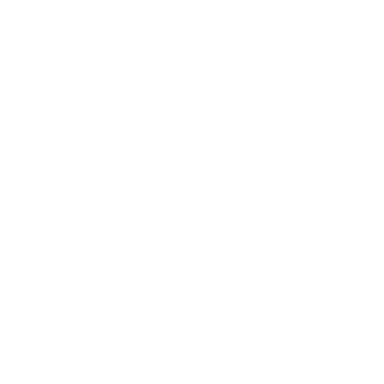 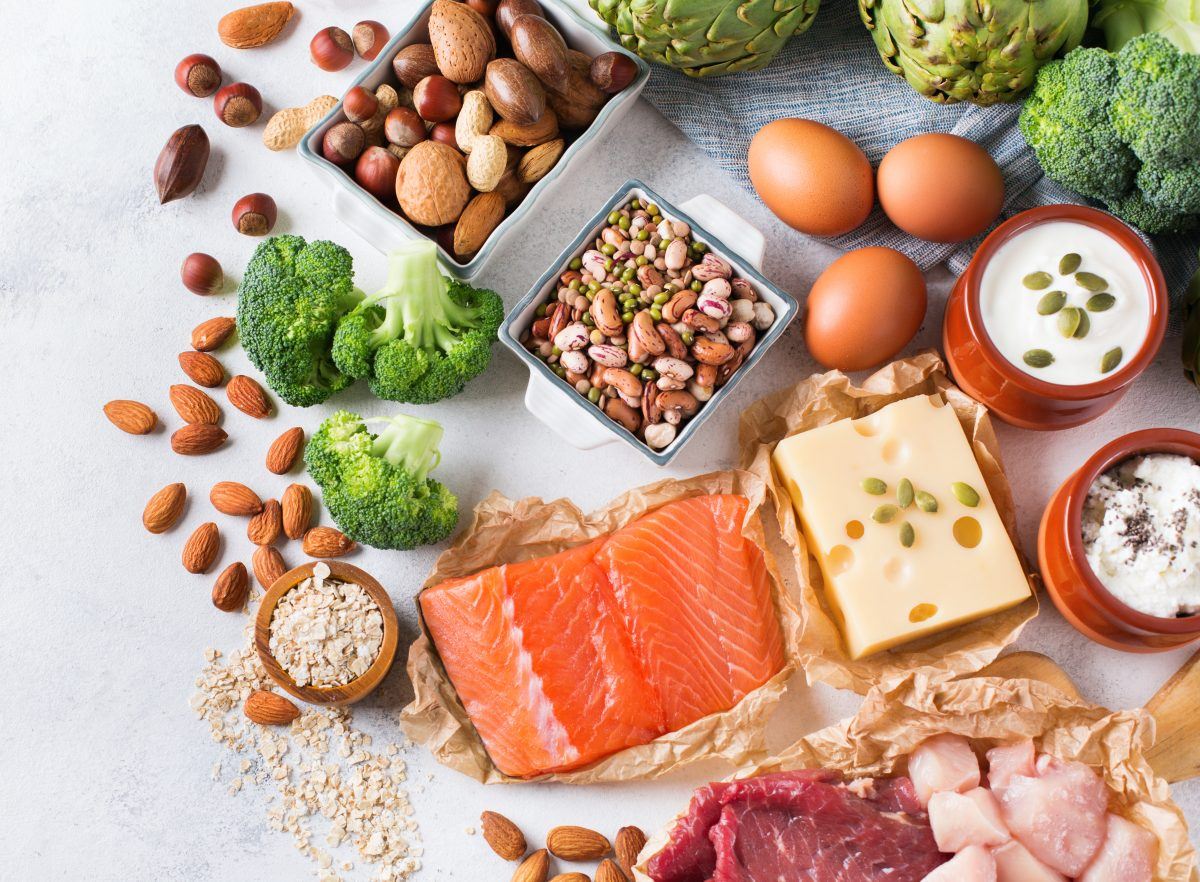 Základní dělení minerálních látek
Minerální látky obecně, jejich fyziologický význam a zdroje
Přehledné informace o jednotlivých zástupcích najdete v přiložených PDF materiálech.
Zaměřte se zejména na informace týkající se jejich fyziologického významu v organismu, jejich zdroje v potravě a projevy nedostatku.

PDF k minerálním látkám

Dále v prezentaci jsou minerální látky přiblíženy formou videa.
Přehledné informace o minerálních látkách
Zdroj: https://www.youtube.com/watch?v=i3GfrZR2DUE
Blíže o vápníku
Zdroj: https://www.youtube.com/watch?v=9f_-AxN5JPc
Sodík, draslík a chlór – tzv. elektrolyty, jaká je jejich funkce v organismu?
Zdroj: https://www.youtube.com/watch?v=LWrYdNzx93Y
Elektrolyty v kontextu osmolality a objemu tekutin těla.
Zdroj: https://www.youtube.com/watch?v=xhLHtuZ3VOI
Na, K, Mg a Ca
Vitaminy C, E a A
Shrnutí
Přenos nervových impulsů
a nervosvalová dráždivost
Vitaminy B9, B12 
a C
Antioxidační funkce
Se a Zn
Krvetvorba
Fe a Cu
Vitaminy B1, B2, B3, B5, B6 a B7
Fe, I a Cr
Na, K a Cl
E metabolismus 
a metabolismus živin
Vitamin C
Stabilní objem tekutin
a acidobazická rovnováha
Vitaminy C, E a D
Syntéza kolagenu
Vitamin D
I
Podpora imunitního
systému a hojení
Zn
Kvalita kostí a zubů
Ca a P
Růst a vývoj plodu
Potřeba mikronutrientů u sportovce
Nesportovec					 Sportovec				  Výkonnostní a profesionální  sportovec
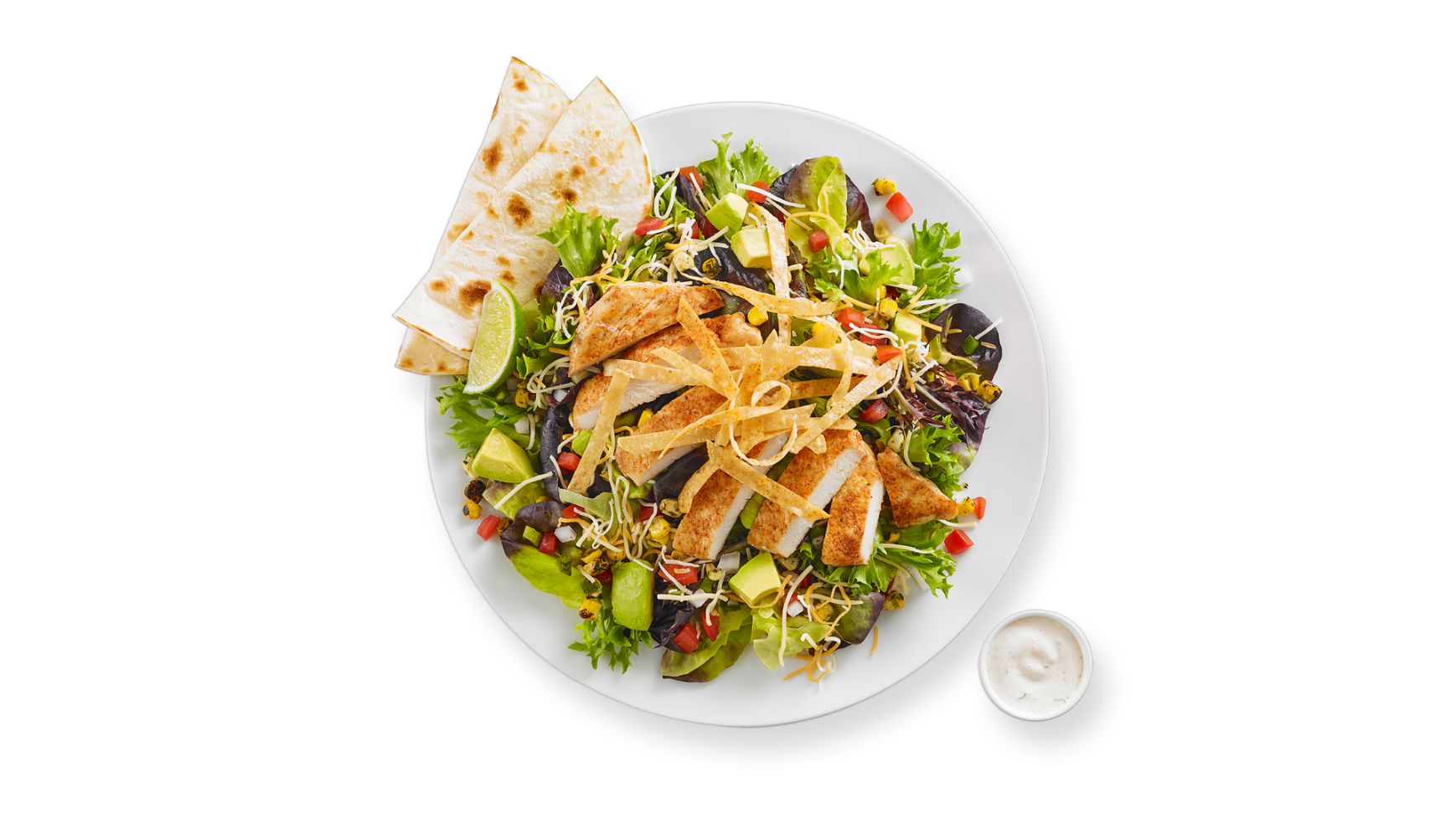 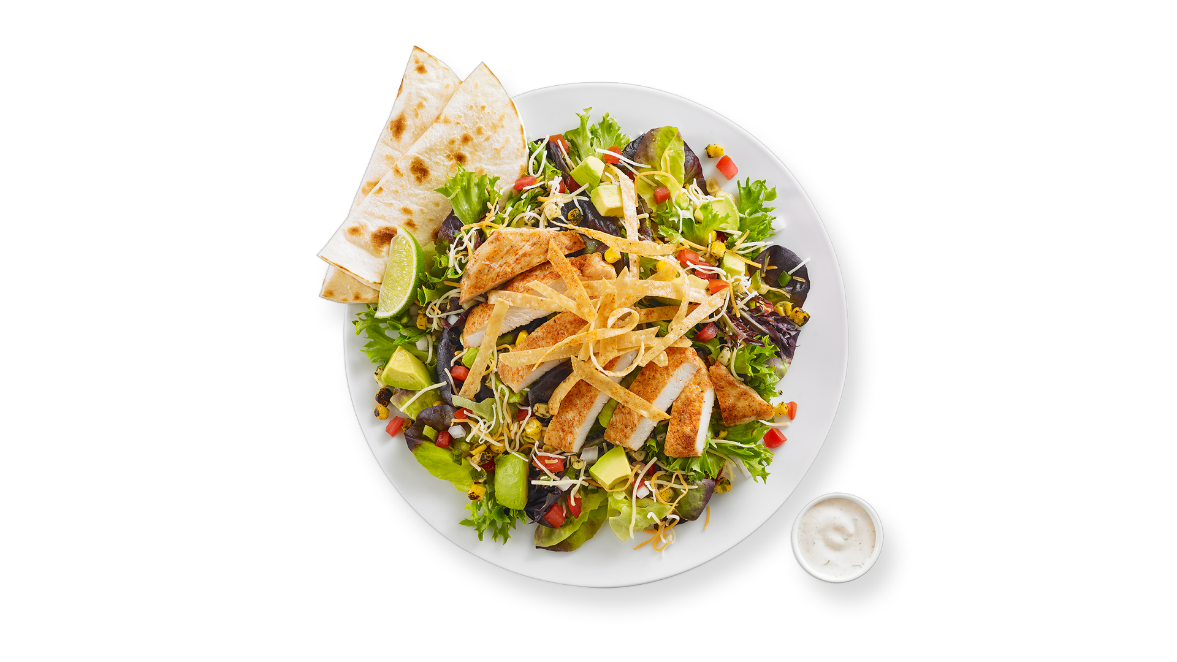 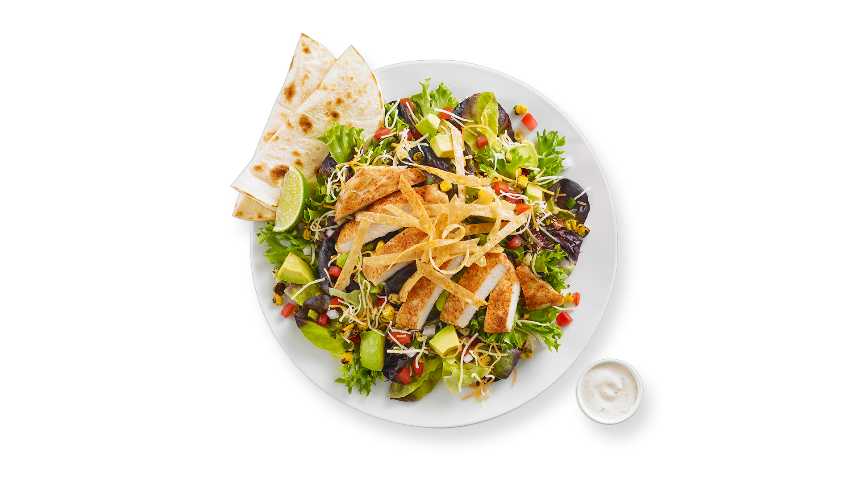 Potřeba vitaminů a minerálních látek je u sportovců zvýšená.
Správným stravováním je ale možné tyto nároky pokrýt.
Dobrovolný úkol k týdnu(23.-29. 3.)
Vytvořte jídelníček, který vám zajistí adekvátní přísun vybraných mikroživin.
Pracujte s následujícím snímkem č. 21. Je zde nastíněn příkladový zápis jednoho jídla, které změňte za své a doplňte zbytek dne tak, abyste splnili DDD. 
Zapište potravinu, množství a obsah mikroživin. Snažte se jídelníček postavit tak, aby byl „reálný“.
Samostatný snímek (slide) uložte ve formátu PDF.

Úkol můžete dobrovolně vložit do FB skupiny a společně jej můžeme zkonzultovat.
Dohledej, kolik a jaké potraviny bys musel sníst, abys splnil DDD pro vybrané mikroživiny. Snaž se kombinovat tak, aby vznikl „proveditelný“ jídelníček na jeden den.
Informace o obsahu čerpejte například zde:
https://nutritiondata.self.com/
Vitamin C
Železo